Large-Scale Copy Detection
Xin Luna Dong
Divesh Srivastava
1
Outline
Motivation
Why does copy detection matter?
Examples of copying, not copying

Copy detection
In documents
In software
In databases

Summary
2
Why Does Copy Detection Matter?
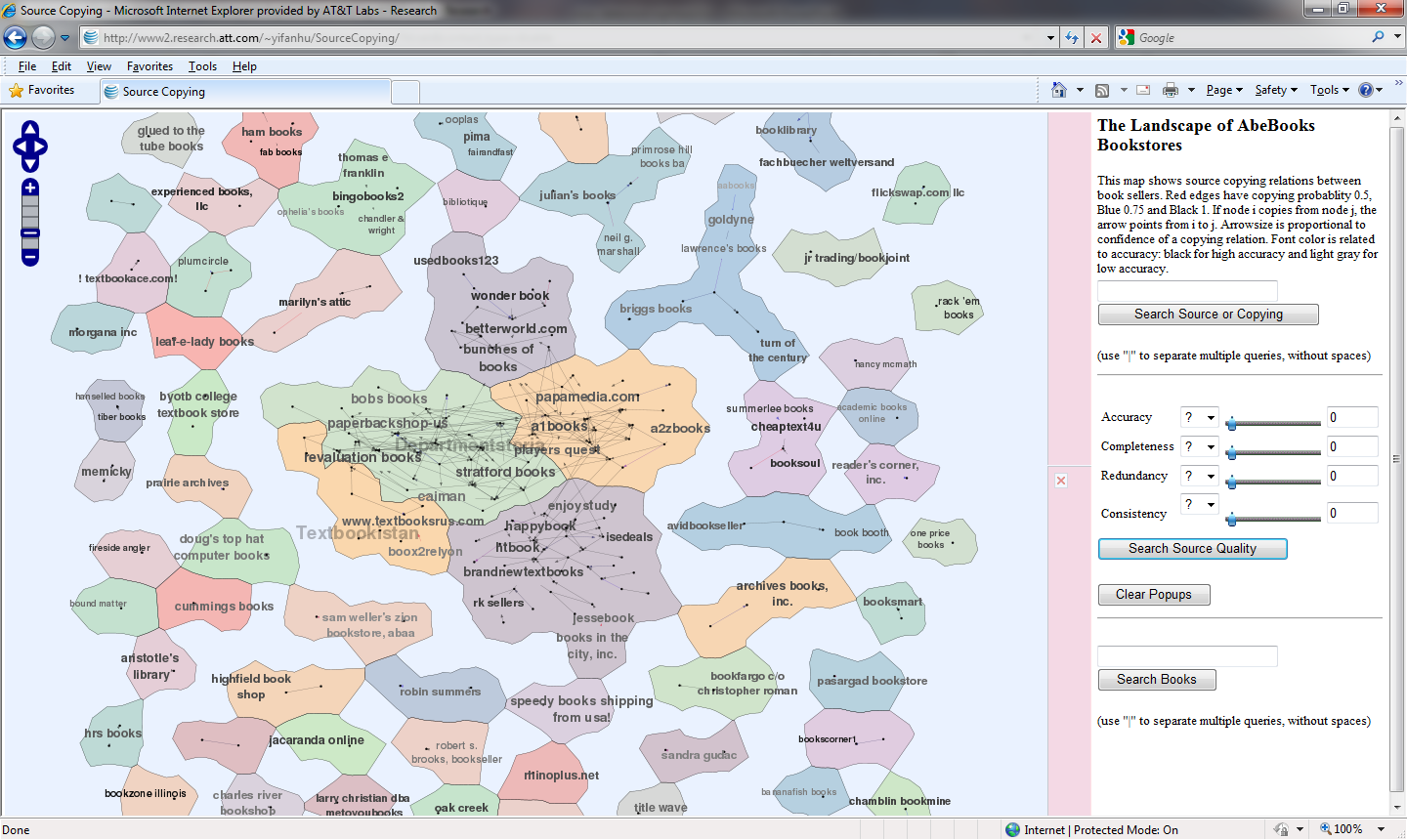 Protecting rights of data providers
3
Why Does Copy Detection Matter?
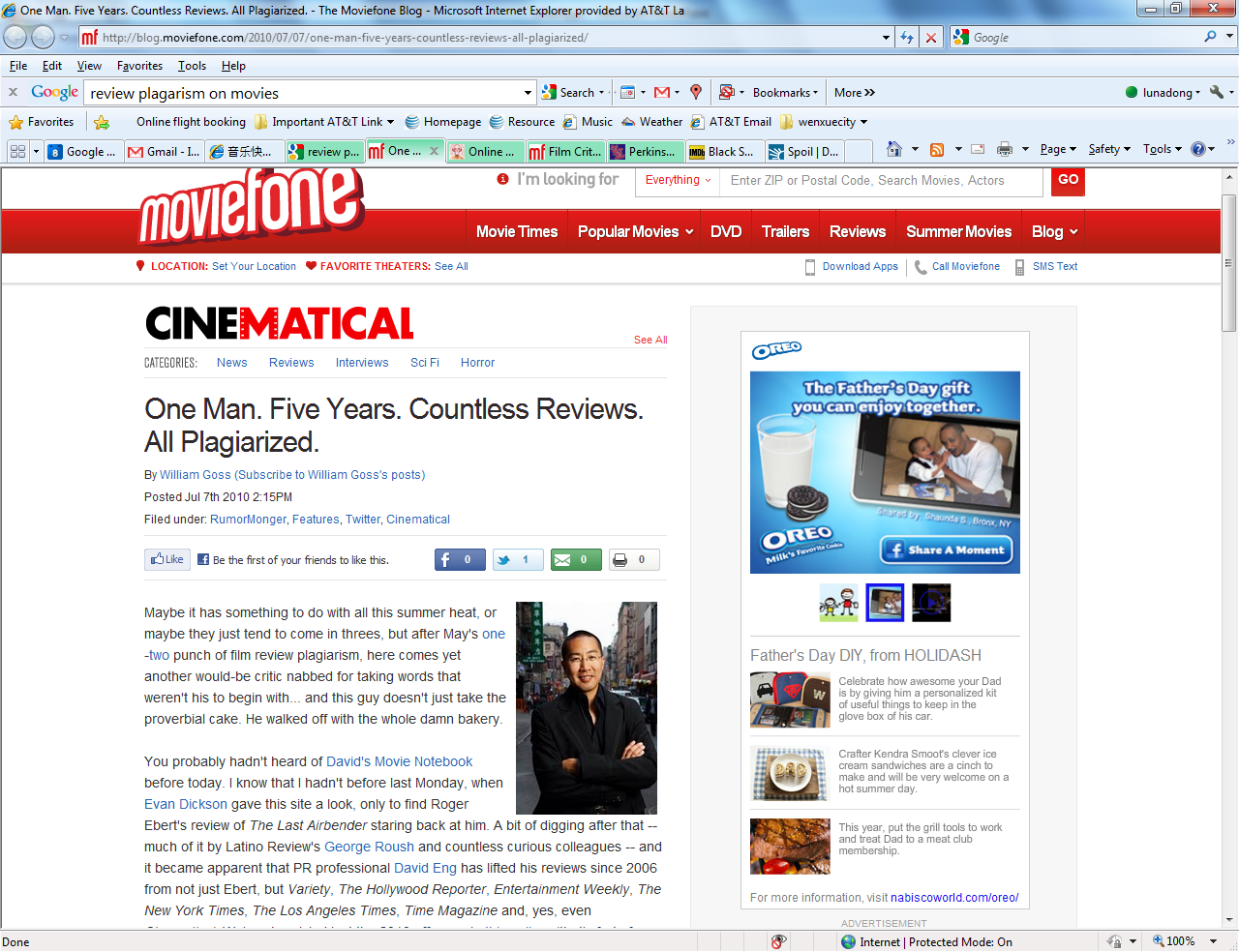 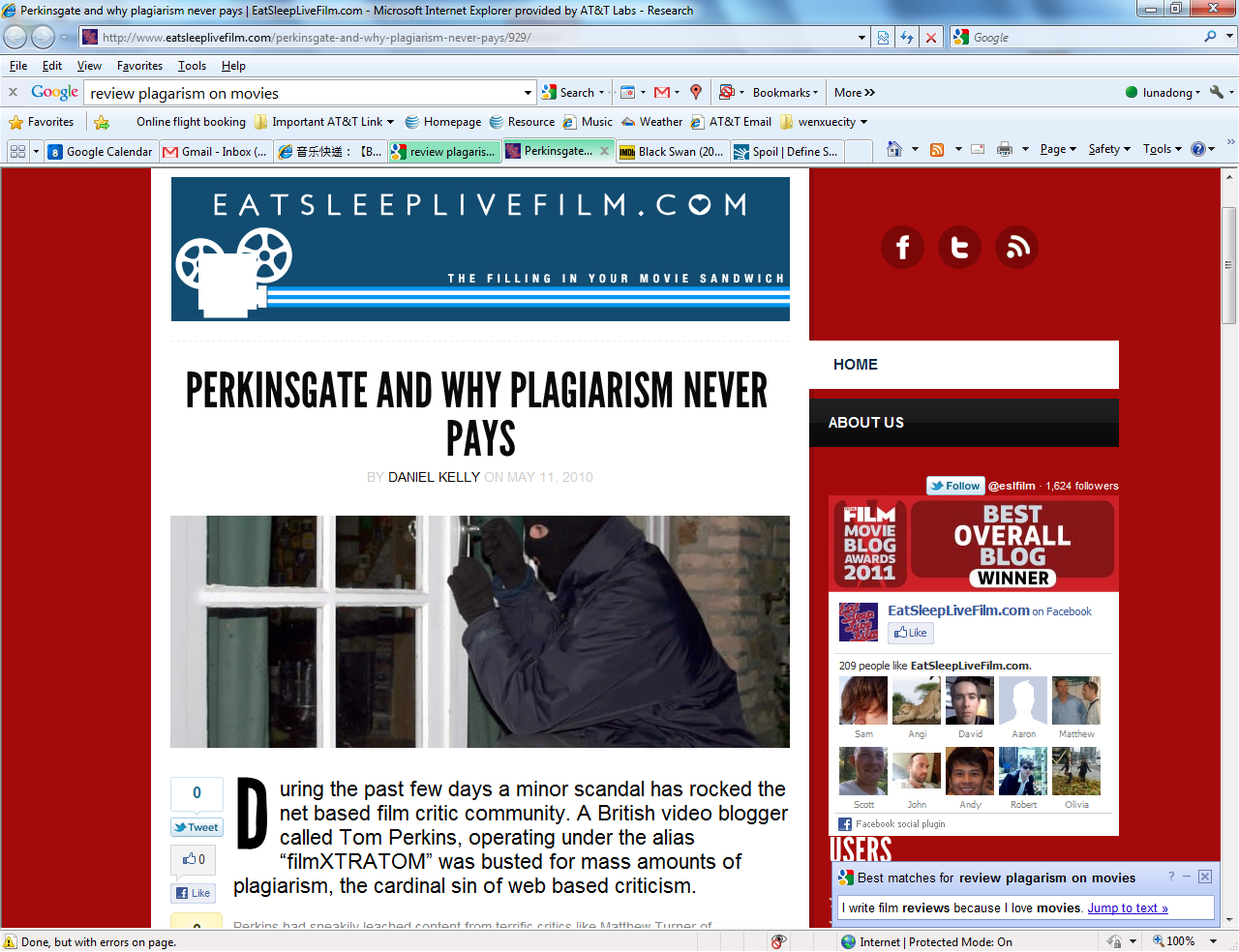 Detecting plagiarism in reviews, ratings
4
Why Does Copy Detection Matter?
We ourselves use “copy-paste-modify” very frequently
Extensively used in the preparation of these slides 
Changes to a copy → consistently propagate to other copies

Copy from one, it's plagiarism. Copy from two, it's research.
paraphrasing playright Wilson Mizner
http://en.wikipedia.org/wiki/Wilson_Mizner 
http://quotationsbook.com/quote/30426/ 

Focus of this tutorial: documents, software, databases
Exclude images, audio, video …
5
Plagiarism Detection in Tests
Plagiarized essays or portions of essays
Copy detection in documents

Plagiarized programming assignments
Copy detection in software

Plagiarized answers to factual questions
Copy detection in databases
6
Copying in Documents
7
Copying in Documents
Near-duplicate of original document
Minor edits to the original document
Comparison of document checksums is inadequate
At one end of the similarity spectrum
8
Copying in Documents
9
Copying in Documents
Topical similarity
Not a good answer for copy detection
Fine answer for IR style query
At other end of similarity spectrum
10
Copying in Documents
11
Copying in Documents
Text reuse
Restatement of original document with reformulations, additions
Somewhere in the middle range of the similarity spectrum
12
Copying in Software
13
Copying in Software
Near-duplicate of original code
Renaming of variables and procedure names
At one end of the similarity spectrum
14
Copying in Software
15
Copying in Software
Has the same functionality as the original code
Quite different logic
At other end of the similarity spectrum
16
Copying in Software
17
Copying in Software
Code reuse
Reuse of code fragments with reformulations, additions
Somewhere in the middle range of the similarity spectrum
18
Copying in Databases
19
Copying in Databases
Copying likely between S1 and S2
20
Copying in Databases
Copying likely between S1 and S2 if they share many false values
Independent sources → low probability of sharing a false value
21
Copying in Databases
Independent sources usually make different mistakes
Many possible false values, but only one true value
22
Copying in Databases
Independent sources usually make different mistakes
Many possible false values, but only one true value
23
Copying in Databases
24
Copying in Databases
Independent sources can provide shared true values
Databases have independent access to the real world
25
Copying in Databases
Independent sources can provide shared true values
Databases have independent access to the real world
26
Outline
Motivation
Why does copy detection matter?
Examples of copying, not copying

Copy detection
In documents
In software
In databases

Summary and future work
27
Document Copy Detection: Challenges
Independently created documents can share many words
Copy detection requires sharing of longer chunks of text

Copier can add, delete, modify portions of the document
Copy detection needs to be robust to small changes

Scalability is critical
Identify all pairs of copies in a large set of documents
28
Document Copy Detection: Solution 0
Use longest common subsequence (LCS)
Basis of UNIX diff

Advantages 
Can identify shared long chunks, robust to small changes

Disadvantages
Time complexity = O(N1*N2) for documents of sizes N1, N2
Given a set of documents, need to compare every pair
Not robust to coarse-grained permutations
29
Using LCS
Near-duplicate of original document
N1 = 34, N2 = 33, Length of LCS = 31
30
Using LCS
Topical similarity
Not a good answer for copy detection
N1 = 34, N2 = 32, Length of LCS = 10
31
Using LCS
Text reuse
A good answer for copy detection
N1 = 34, N2 = 32, Length of LCS = 13
Not robust to coarse-grained permutations
32
Document Copy Detection: Strategies
Goals: 
Avoid comparison of all pairs of documents
Robust to coarse-grained additions, deletions, permutations

Solution strategies [M94, BDG95, BGM+97, SWA03, SC08]
Extract tokens, fingerprint token sequences, build small sketch
Use inverted indexes on fingerprints to find candidate matches

Advantages 
Scalable, space-efficient, robust solutions
33
Using Q-grams [M94]
First space-efficient solution for document copy detection

Solution strategy:
Fingerprint each sequence of Q consecutive tokens (Q-gram)
Build sketch with Q-grams whose fingerprints are 0 mod K 

Advantages 
Space used is, in expectation, 1/K of size of original document
Robust to coarse-grained additions, deletions, permutations
Robust to shared individual tokens (e.g., “Bush”) in documents
34
Using Q-grams [M94]
Near-duplicate of original document
Q = 2, K = 7, select each Q-gram whose fingerprint is 0 mod K
Candidate matching pair has many fingerprints in common
Not all fingerprints need to match
35
Using Q-grams [M94]
Topical similarity
Not a good answer for copy detection
Q = 2, K = 7, select each Q-gram whose fingerprint is 0 mod K
If no fingerprints match, pair is not even generated as a candidate
36
Using COPS [BDG95]
Early space-efficient solution for document copy detection

Solution strategy:
Hash tokens to define document break points (e.g., 0 mod K)
Fingerprint token sequence between consecutive break points

Advantages 
Space used is, in expectation, 1/K of size of original document
Robust to coarse-grained additions, deletions, permutations
Robust to shared small token sequences in documents
37
Using COPS [BDG95]
Near-duplicate of original document
K = 5, each document has 6 fingerprints
38
Using COPS [BDG95]
Near-duplicate of original document
K = 5, each document has 6 fingerprints
Candidate matching pair has many fingerprints in common
Not all fingerprints need to match
39
Using COPS [BDG95]
Topical similarity
Not a good answer for copy detection
K = 5, each document has 6 fingerprints
If no fingerprints match, pair is not even generated as a candidate
40
Limitations of [M94, BDG95, BGM+97]
No worst-case guarantees for near-duplicate detection
Low probability of no matching fingerprints in near-duplicates

Easy to miss (partial) text reuse
Unbounded length gaps possible between chosen fingerprints
41
Limitations of Using Q-grams [M94]
Text reuse
Restatement of original document with reformulations, additions
Text reuse not detected despite sharing many Q-grams
Unbounded length gaps possible between chosen Q-grams
42
Limitations of Using COPS [BDG95]
Text reuse
Restatement of original document with reformulations, additions
Text reuse not detected despite sharing long token sequences
Unbounded length gaps possible between break points
43
Using Winnowing [SWA03]
Guaranteed to detect near-duplicates and text reuse

Solution strategy:
Fingerprint each sequence of Q consecutive tokens (Q-gram)
Sketch has Q-gram with smallest fingerprint in each K-window
Tie-breaking strategies to use small space 

Advantages 
Space used is approximately 1/K of size of original document
Guaranteed to find text reuse with length ≥ K + Q - 1
44
Using Winnowing [SWA03]
Text reuse
Restatement of original document with reformulations, additions
K = 5, Q = 2, guaranteed to find text reuse with length ≥ 6 
Unbounded length gaps not possible between chosen Q-grams
45
Scalable Solution for All Pairs Matching
Goal: avoid comparison of all pairs of documents

Make use of inverted indexes on fingerprints
Generate R(F, S1, S2) of document pairs S1, S2 from list F
Select S1, S2, count(*) From R Group by S1, S2
Identify document pairs with high counts
Expectation: each fingerprint index list is quite small

Advantage 
Scalable solution, many optimizations possible
46
Outline
Motivation
Why does copy detection matter?
Examples of copying, not copying

Copy detection
In documents
In software
In databases

Summary and future work
47
Software Copy Detection: Challenges
Software code has a considerable amount of semantics
Code structure, control dependences, data dependences

Code copying is common during software development
Modifications affect tokens, structure and dependences

Copy detection is critical for software maintenance
Errors in one copy may be replicated in other copies
Modifications to original code may need to be propagated
48
Software Copy Detection: Strategies
Text-based strategies [SWA03]
Language independent, can capture shallow semantics

Tree-based strategies [JMS+07]
Use abstract syntax trees, often in combination with metrics

Graph-based strategies [K01]
Use program dependence graphs, can capture deep semantics
49
Text-based Strategies
Winnowing used in MOSS to detect software plagiarism

Solution strategy [SWA03]:
Replace all parameters with a single constant, increase Q by 1
Use document-based winnowing to find code clones

Advantages 
Scalable: space- and time-efficient
Easy to deploy: language independent
50
Using Winnowing [SWA03]
Near-duplicate of original code
Renaming of variables and procedure names
51
Using Winnowing [SWA03]
Near-duplicate of original code
Renaming of variables and procedure names 
Replace all parameters with a single constant $
Easy to identify near-duplicate
52
Using Winnowing [SWA03]
Code reuse
Reuse of code fragments with reformulations, additions
Replace all parameters with a single constant $
53
Using Winnowing [SWA03]
Code reuse
Reuse of code fragments with reformulations, additions
Replace all parameters with a single constant $
False positives reduced (not eliminated) by having a larger Q
54
Tree-based Strategies
Goal: be robust against code modification, scalable to MLOC
Text-based strategies have false positives, false negatives

Abstract syntax trees capture static structure of program
Can use tree edit distance to find code clones [BYM+98]
Issue: not scalable, especially given a large set of programs

Deckard’s [JMS+07] solution strategy:
Characterize abstract syntax trees as numerical vectors
Cluster vectors using numerical distance to find code clones
55
Abstract Syntax Tree
for_s
for
(
;
;
)
decl
cond_e
incr_e
expr_s
<=
++
;
prim_e
prim_e
prim_e
int
id
=
prim_e
assign_e
=
lit
id
id
id
id
prim_e
+
Code fragment
for (int i = 1; i <= n; i++) sum = sum + i;
prim_e
prim_e
id
id
56
Characteristic Vector
<7, 1, 1, 1, 1, 7, 1, 1, 1>
for_s
for
(
;
;
)
decl
cond_e
incr_e
expr_s
<=
++
;
prim_e
prim_e
prim_e
int
id
=
prim_e
assign_e
=
lit
id
id
id
id
prim_e
+
Code fragment
for (int i = 1; i <= n; i++) sum = sum + i;

Vector: <id, lit, assign_e, cond_e, incr_e, prim_e, decl, expr_s, for_s>
prim_e
prim_e
id
id
57
Using Deckard [JMS+07]
Goal: be robust against code modification, scalable to MLOC

Build characteristic vectors for the abstract syntax tree
Subtree vectors for subtree nodes
Forest vectors for subtree sequences (code fragment reuse)

Cluster vectors using Hamming or Euclidean distances
Relationships between tree edit distance and vector distances
Efficiently cluster vectors using Locality Sensitive Hashing
58
Graph-based Strategies
Goal: be robust against code modification, scalable to MLOC
Reduce tradeoff between false positives and false negatives

Program dependence graphs capture deep semantics
Can use subgraph isomorphism to find code clones
Issue: not scalable, especially given a large set of programs

Krinke’s [K01] solution strategy:
Augment ASTs with fine-grained control, data dependences
Use subgraph similarity based on sets of paths for scalability
59
AST + Control, Data Dependences
for_s
for
(
;
;
)
decl
cond_e
incr_e
expr_s
<=
++
;
prim_e
prim_e
prim_e
int
id
=
prim_e
assign_e
=
lit
id
id
id
id
prim_e
+
Code fragment
for (int i = 1; i <= n; i++) sum = sum + i;

Added dependence edges reduce false positives, false negatives
prim_e
prim_e
id
id
60
Subgraph Similarity [K01]
D
E
F
13
D
C
A
1
2
10
B
A
11
A
5
B
14
B
E
A
A
3
12
B
B
E
15
4
8
6
C
B
C
16
7
17
Heuristic subgraph similarity
For every path from v0 in G, the same path is in G’ from v0’ 
{1, 2, 3, 4, 5, 6, 7} is similar to {10, 11, 12, 13, 14, 15, 16, 17}
Quite efficient, though not very scalable
61
Scalable Solution for All Pairs Matching
Goal: avoid comparison of all pairs of programs

Text-based strategies
Use scalable solution for all pairs matching for documents

Tree-based strategies
Cluster characteristic vectors of subtrees, forests of ASTs 

Graph-based strategies
Use subgraph similarity based on sets of paths
62
Outline
Motivation
Why does copy detection matter?
Examples of copying, not copying

Copy detection
In documents
In software
In databases

Summary and future work
63
Database Copy Detection: Challenges
Shared values possible for accurate, independent sources
Textual similarity is insufficient evidence for copy detection

Copier can copy only a small subset of data items 
Similar to text reuse or code clones

Copying relationships can be complex
Copying direction, co-copying, transitive copying
64
Using Solomon [DBS09, DBS10]
First solution for database copy detection

Solution strategy:
Build Bayesian model to compute copy probability, direction
Use value accuracy and format, coverage of data items

Advantages 
Uses data semantics for copy detection
Robust to additions, deletions, modifications by copier
Linear cost in the number of data items
65
Bayesian Analysis: Copying or Not?
Goal: Compute Pr(S1 S2|Ф), Pr(S1 S2|Ф), for observation Ф 
From Bayes rule, we need to know Pr(Ф|S1 S2), Pr(Ф|S1 S2)
Ost: objs w. shared true value,  Osf: objs w. shared false value Od : objs w. different values
α(S) = source accuracy, n = number of false values, c = copy rate
66
Bayesian Analysis: Copying or Not?
Goal: Compute Pr(S1 S2|Ф), Pr(S1 S2|Ф), for observation Ф 
From Bayes rule, we need to know Pr(Ф|S1 S2), Pr(Ф|S1 S2)
Ost: objs w. shared true value,  Osf: objs w. shared false value Od : objs w. different values
α(S) = source accuracy, n = number of false values, c = copy rate
67
Using Solomon [DBS09]
Intuition 1: copying without direction
For shared data, Pr(Ф|S1  S2) is low (especially for false values)
68
Using Solomon [DBS09]
Intuition 1: copying without direction
For different data values, Pr(Ф|S1  S2) is high
69
Using Solomon [DBS10]
Intuition 1: copying without direction
For shared true values in different formats, Pr(Ф|S1  S2) is high
Key: prob. of true value α(S) > prob. of false value (1 - α(S))/n
Key: prob. of different formats > prob. of same formats
70
Using Solomon [DBS10]
Intuition 1: copying without direction
For shared missing, popular data, Pr(Ф|S1  S2) is low
71
Using Solomon [DBS10]
Intuition 1: copying without direction
For shared missing, unpopular data, Pr(Ф|S1  S2) is not as low
72
Bayesian Analysis: Copying Direction
Goal: Compute Pr(S1→S2|Ф), Pr(S2→S1|Ф), for observation Ф 
From Bayes rule, we need to know Pr(Ф|S1→S2), Pr(Ф|S2→S1)
Ost: objs w. shared true value,  Osf: objs w. shared false value Od : objs w. different values
α(S) = source accuracy of S, n = number of false values, c = copy rate
73
Using Solomon [DBS09]
Intuition 2: copying with direction
S2 is likely to copy from S1 if the properties of the shared data are more like the properties of S1 than the properties of S2
74
Using Solomon [DBS09]
Intuition 2: copying with direction
S2 is likely to copy from S1 if the properties of the shared data are more like the properties of S1 than the properties of S2
75
Using Solomon [DBS10]
Intuition 2: copying with direction
Using differences in format
S2 is likely to copy from S1 if the properties of the shared data are more like the properties of S1 than the properties of S2
76
Using Solomon [DBS10]
Intuition 2: copying with direction
Using differences in format
S2 is likely to copy from S1 if the properties of the shared data are more like the properties of S1 than the properties of S2
77
Complex Data [BCM+10, DBS10]
Extends techniques of [DBS09] to deal with complex data

Solution strategy:
Key: copying multiple attributes of an object or an attribute of multiple objects is more likely than copying attributes of different objects
Build Bayesian model to handle multiple object attributes

Advantages 
Uses data semantics and data structure for copy detection
78
Complex Data [BCM+10, DBS10]
Copy detection using multiple attributes 
Unlikely for the shared false values to be coincidence
S1 and S2 are more likely to be copiers if they share complex data than if they shared the same amount of atomic data
79
Complex Data [BCM+10, DBS10]
Copy detection using multiple attributes 
Unlikely for the shared false values to be coincidence
S1 and S2 are more likely to be copiers if they share complex data than if they shared the same amount of atomic data
80
Complex Data [BCM+10, DBS10]
Copy detection assuming independent objects 
More likely for the shared false values to be coincidence
81
Global Copying Detection [DBS10]
Differentiate between multi-source, co-, transitive copying

Strategies that don’t work:
Reasoning with local copying probabilities
Counting shared values
Comparing sets of shared values
82
Copying Behaviors
S1{V1-V100}
(V81-V100 are popular values)
S3
{V1-V50, 
V101-V130}
S2
{V51-V130}
Multi-source copying
S1{V1-V100}
S1{V1-V100}
{V21-V50,
V81-V100}
S3
S3
S2
S2
{V21-V70}
{V1-V50}
{V1-V50}
Co-copying
Transitive copying
Very different copying behaviors
83
Results of Local Copying [DBS10]
S1{V1-V100}
(V81-V100 are popular values)
S3
{V1-V50, 
V101-V130}
S2
{V51-V130}
Multi-source copying
S1{V1-V100}
S1{V1-V100}
{V21-V50,
V81-V100}
S3
S3
S2
S2
{V21-V70}
{V1-V50}
{V1-V50}
Co-copying
Transitive copying
After local copying detection, they look identical
84
Reasoning with Copying Probabilities?
S1{V1-V100}
(V81-V100 are popular values)
1
1
S3
{V1-V50, 
V101-V130}
S2
{V51-V130}
1
Multi-source copying
S1{V1-V100}
S1{V1-V100}
1
1
1
1
{V21-V50,
V81-V100}
S3
S3
S2
S2
{V21-V70}
{V1-V50}
{V1-V50}
1
1
Co-copying
Transitive copying
Reasoning with local copying probabilities doesn’t help
85
Counting Shared Values?
S1{V1-V100}
(V81-V100 are popular values)
50
50
S3
{V1-V50, 
V101-V130}
S2
{V51-V130}
30
Multi-source copying
S1{V1-V100}
S1{V1-V100}
50
50
50
50
{V21-V50,
V81-V100}
S3
S3
S2
S2
{V21-V70}
{V1-V50}
{V1-V50}
30
30
Co-copying
Transitive copying
Counting shared values doesn’t help
86
Comparing Sets of Shared Values?
S1{V1-V100}
(V81-V100 are popular values)
V1-V50
V51-V100
S3
{V1-V50, 
V101-V130}
S2
{V51-V130}
V101-V130
Multi-source copying
S1{V1-V100}
S1{V1-V100}
V1-V50
V21-V70
V1-V50
V21-V50, V81-V100
{V21-V50,
V81-V100}
S3
S3
S2
S2
{V21-V70}
{V1-V50}
{V1-V50}
V21-V50
V21-V50
Co-copying
Transitive copying
Comparing sets of shared values doesn’t help
87
Global Copying Detection [DBS10]
Differentiate between multi-source, co-, transitive copying
Need to reason for each data item in a principled way

Solution strategy:
Find copyings R that significantly influence rest of the copyings
Adjust copying probability for rest of the copyings
88
Global Copying Detection [DBS10]
S1{V1-V100}
(V81-V100 are popular values)
R={S3S1}, Pr(Ф(S3))= Pr(Ф(S3)|R) for V101-V130
V1-V50
V51-V100
?
R={S3S1}, Pr(Ф(S3))<<Pr(Ф(S3)|R) for V21-V50
S3
{V1-V50, 
V101-V130}
S2
{V51-V130}
V101-V130
Multi-source copying
S1{V1-V100}
S1{V1-V100}
?
X
V1-V50
V21-V70
V1-V50
V21-V50, V81-V100
X
?
{V21-V50,
V81-V100}
S3
S3
S2
S2
{V21-V70}
{V1-V50}
{V1-V50}
V21-V50
V21-V50
R={S3S2}, Pr(Ф(S3))<<Pr(Ф(S3)|R) for V21-V50
Pr(Ф(S3)) is high for V81-V100
Co-copying
Transitive copying
89
Outline
Motivation
Why does copy detection matter?
Examples of copying, not copying

Copy detection
In documents
In software
In databases

Summary and future work
90
Evidence vs Tolerance
91
Scalability vs Robustness
92
Future Work
5 killer applications for Web data

How well can we do now?

How can we improve?
93
App I. Finding Originality of Rumor
Numerous rumors after the Japan earthquake and tsunami
“[Please spread the word] From my friend living in Chiba Prefecture. The weather forecast says it will rain from Monday. People living around Chiba, please be careful. The explosion at the Cosmo oil refinery will cause harmful substance to rise to clouds and become toxic rain. So when you go out, take your umbrella or raincoat, and make sure the rain doesn’t touch your body!”
“The creator of Pokemon died today in the #tsunami, #Japan. RIP: Satoshi Tajiri. #prayforjapan.”       By xCyrusAndLovato “The Creator of Hello Kitty, Yuko Yamaguchi, died today in Japan. #prayforjapan”
Relief aid from individualsIn order to avoid confusion, we ask that you please refrain [from distributing relief supplies].
Chain letters with specific bank account information for donations are getting sent around.
Please Help Japan! Earthquake Weapons caused Tsunami
94
App I. Finding Originality of Rumor
How well can we do now?
Detect copied document and return the earliest post

Improve I. Robust and precise detection of copying
The first post may only start a topic (not a rumor)
Posts of similar topics; e.g., donation
Re-wording in copying

Improve II. Consider cross copying between Twitter, Blogs, chain emails, etc.
95
App II. Finding Manipulated Data
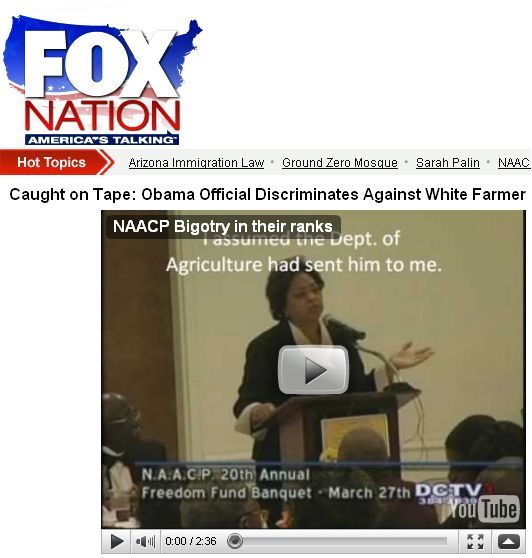 Posted by Andrew Breitbart
In his blog
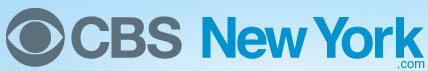 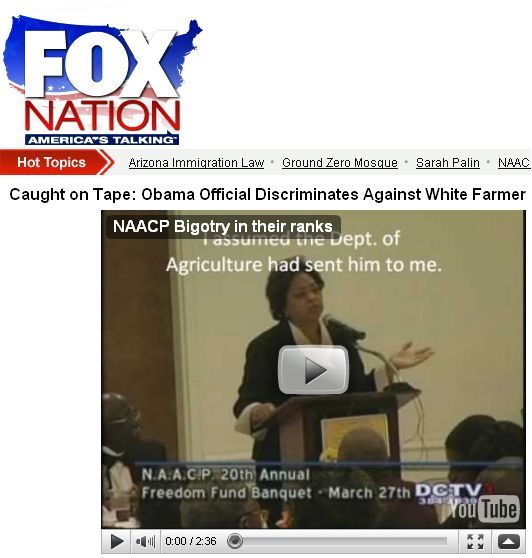 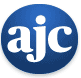 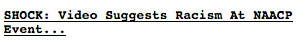 …
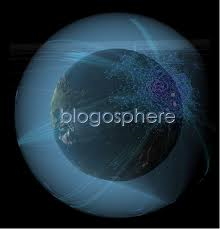 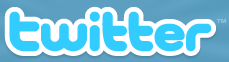 96
App II. Finding Manipulated Data
How well can we do now?
Detect copying, but cannot distinguish malicious copying and rewording

Improve I. Light-weight solution than natural language processing

Improve II. Need to do this with text, database, image, video
97
App III. Finding Truth on the Web
From structured data
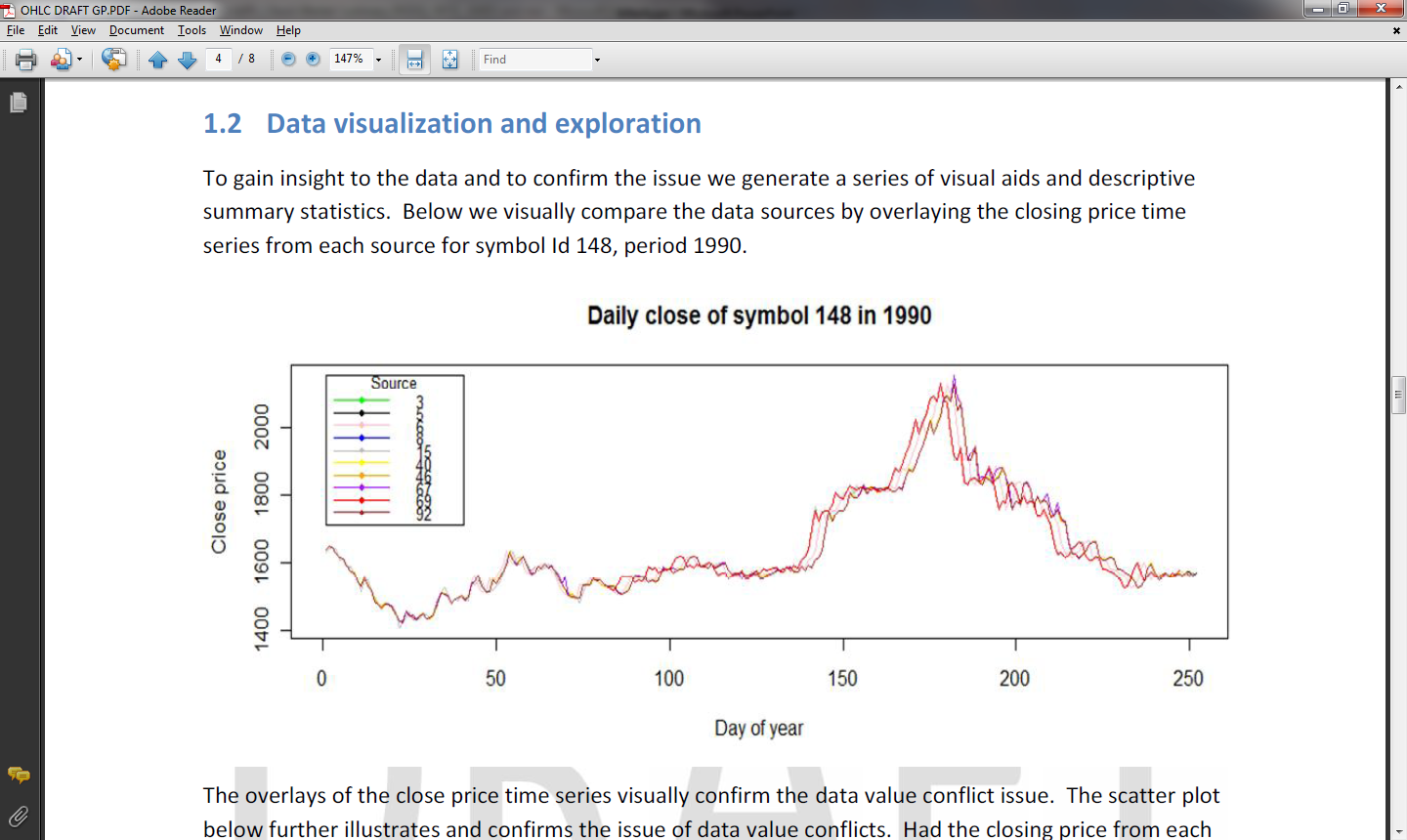 98
Provided by Bradley Meyer
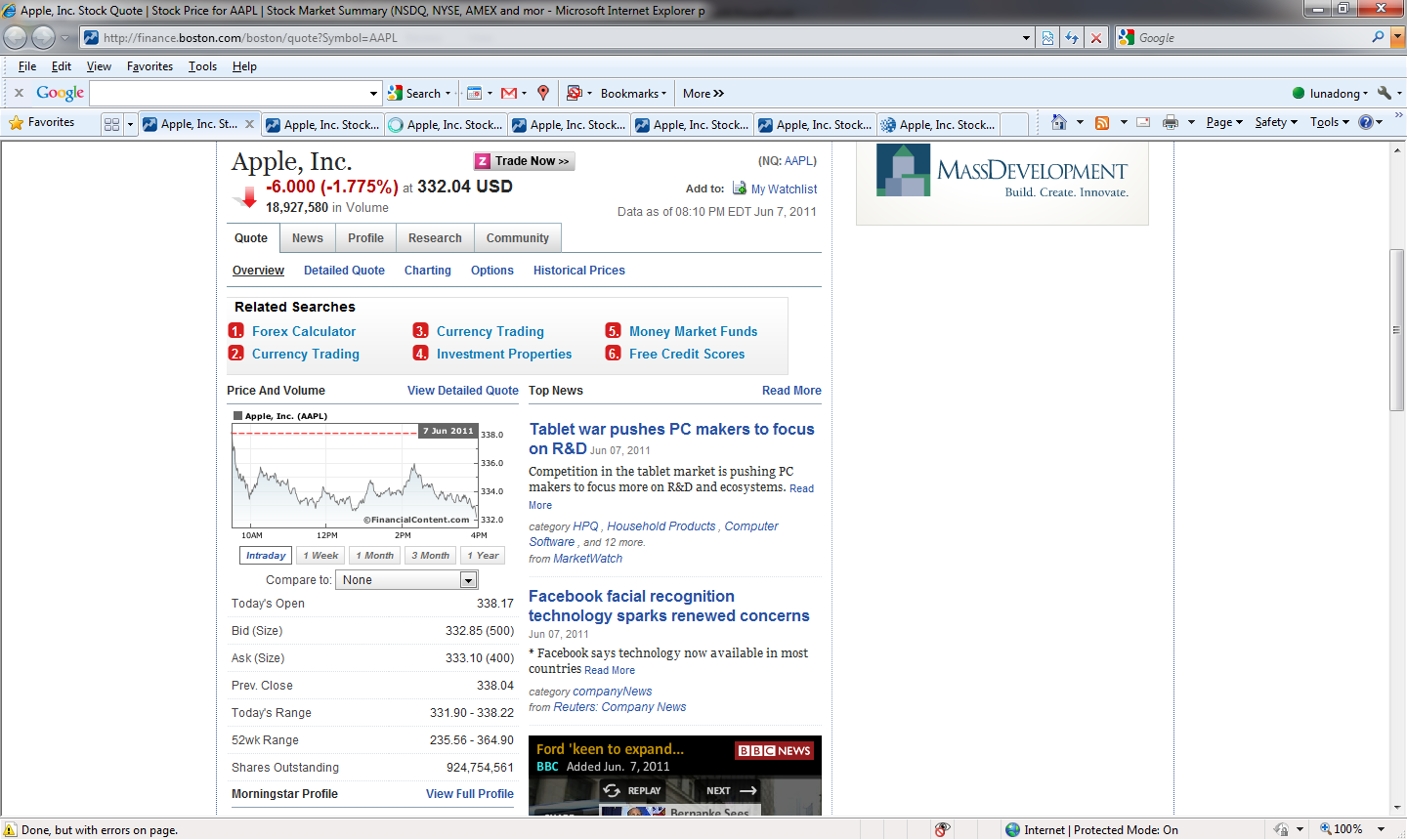 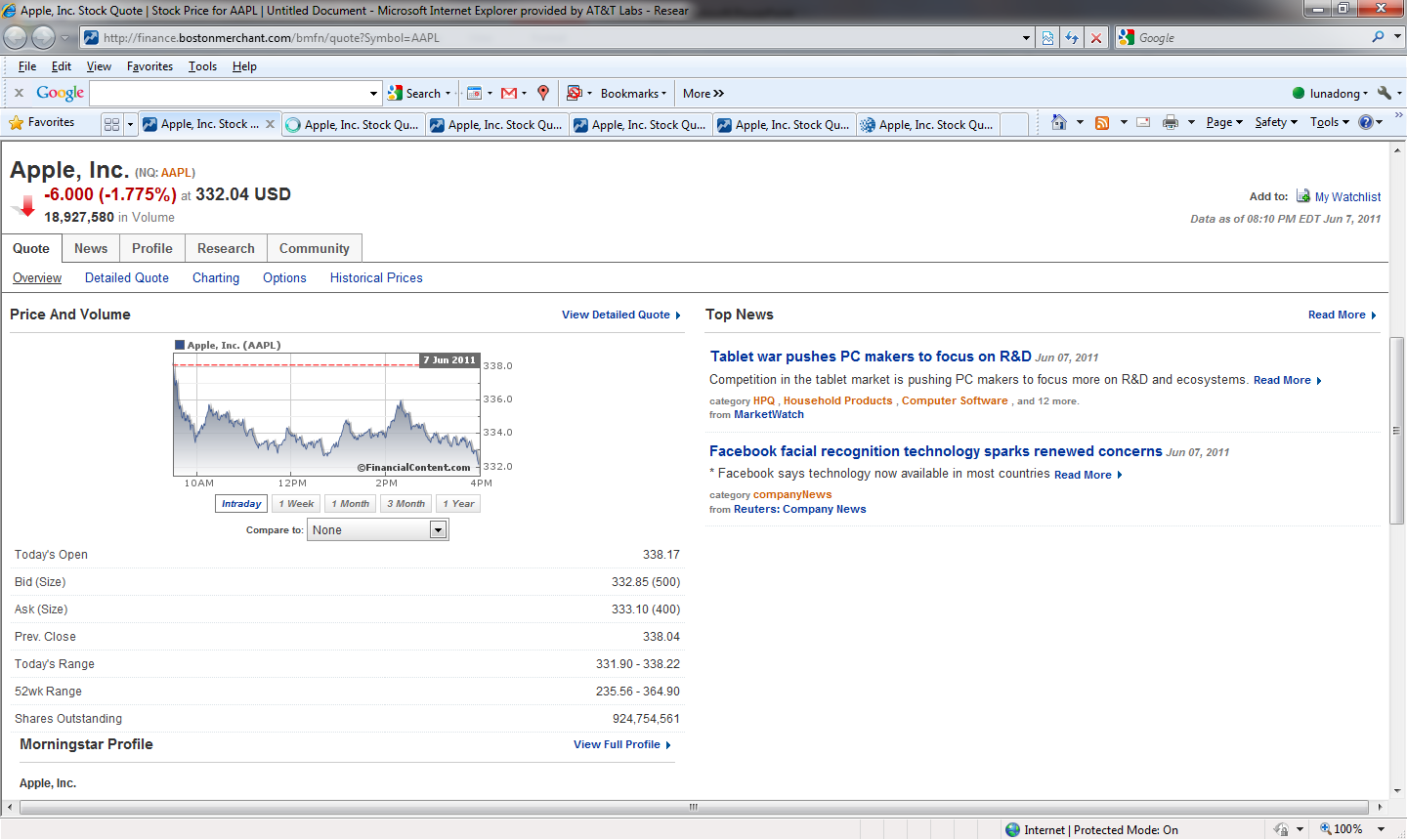 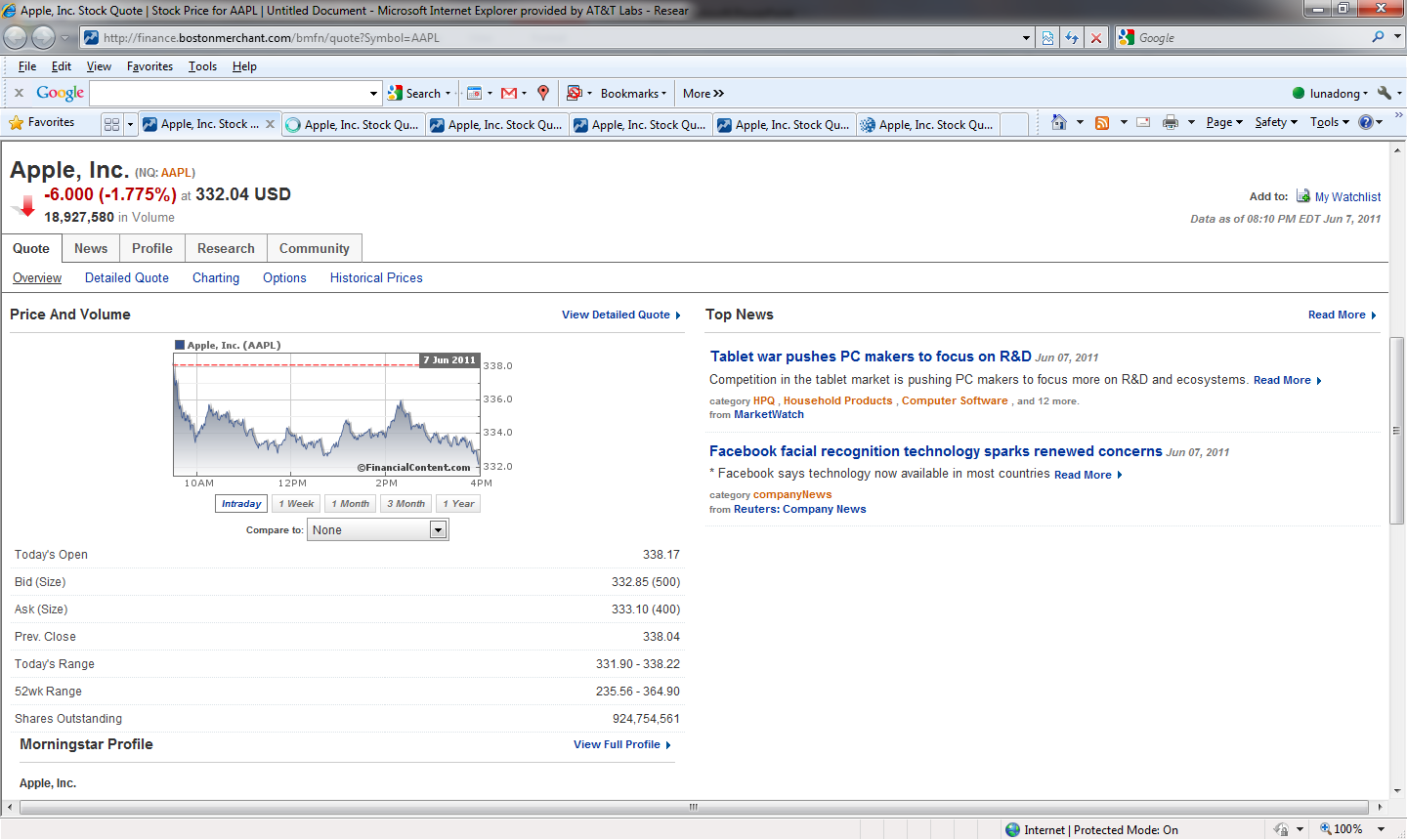 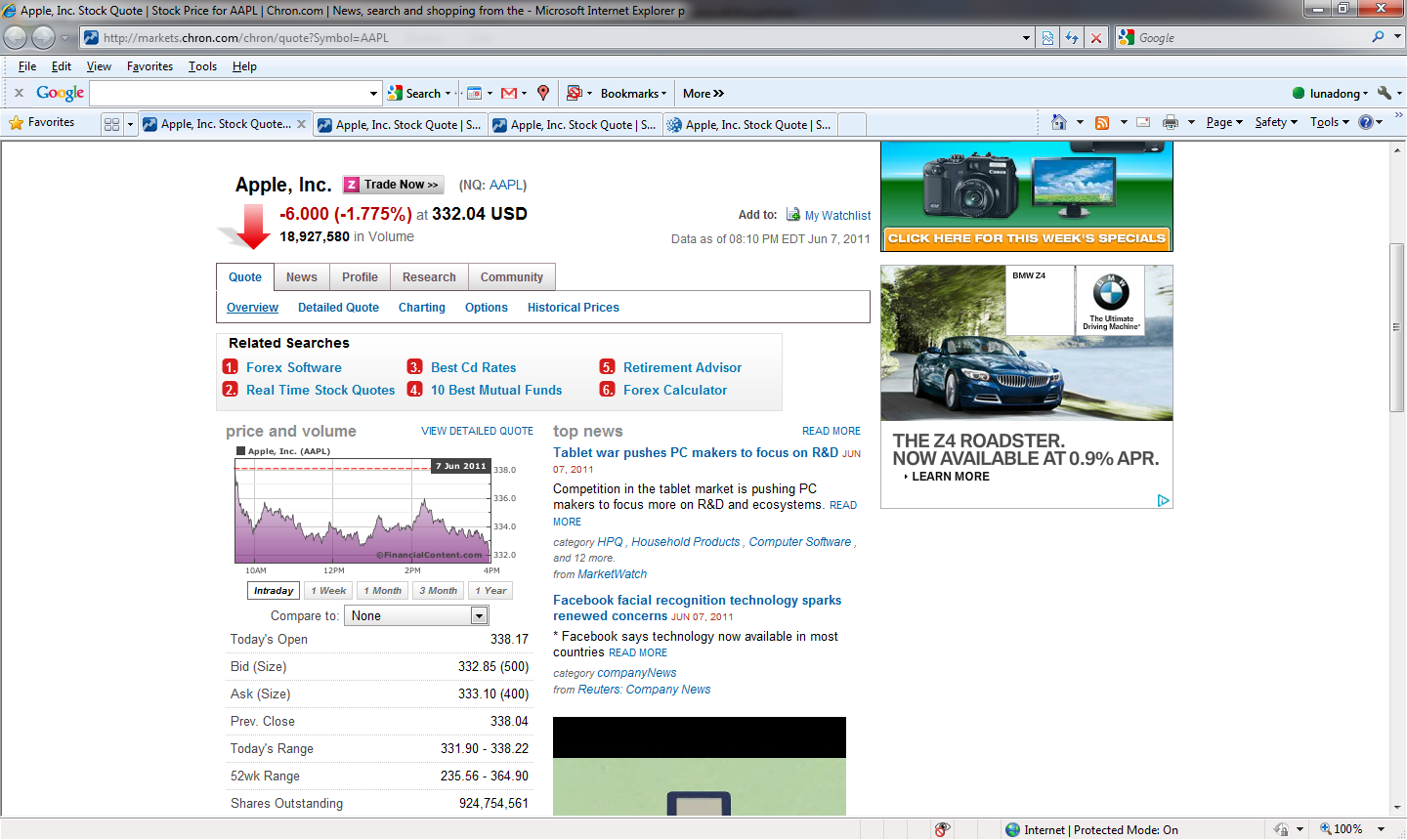 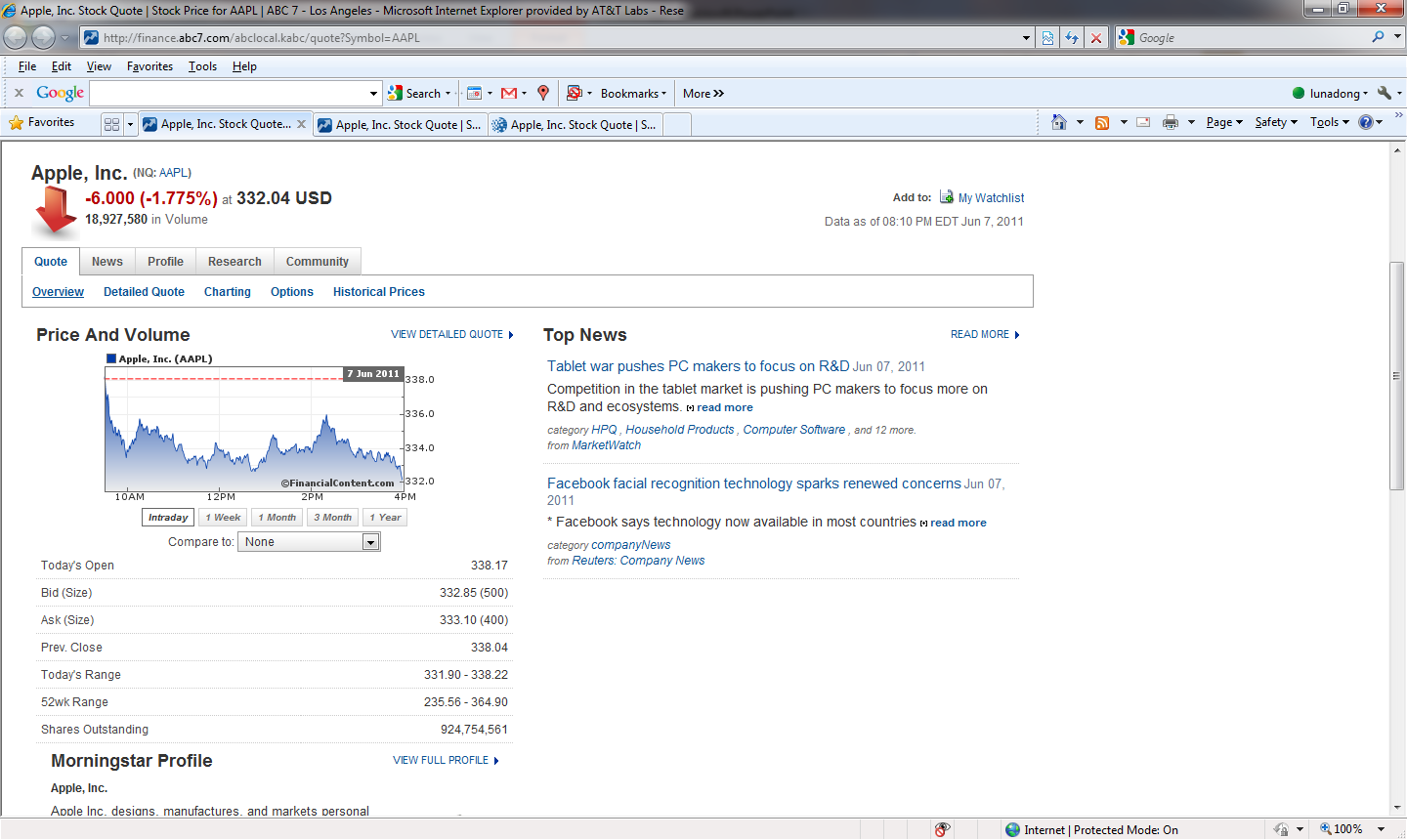 finance.boston.com
finance.bostonmerchant.com
financial.businessinsider.com
markets.chron.com
99
finance.abc7.com
App III. Finding Truth on the Web
From extracted data
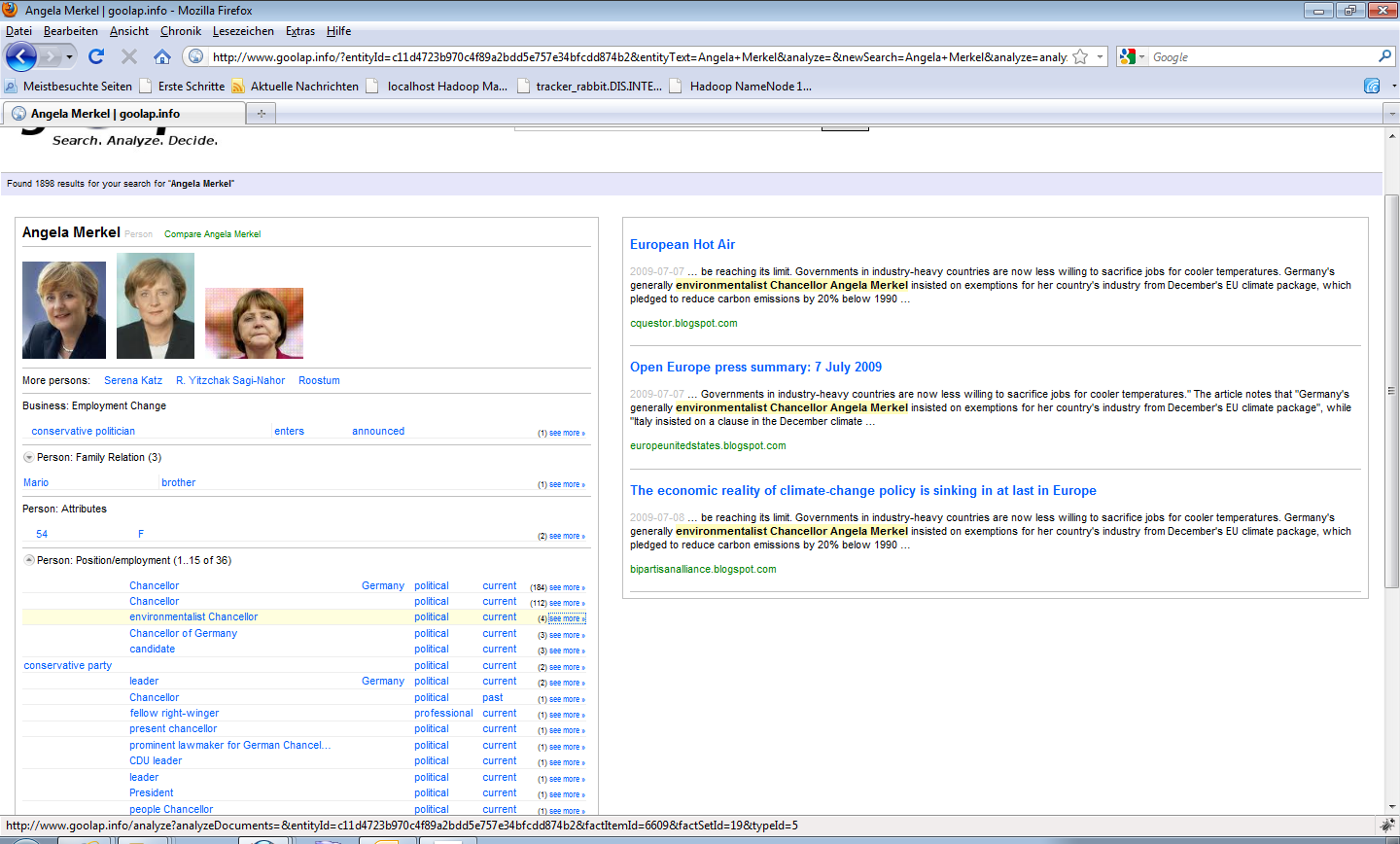 Angela Merkel, environmentalist Chancellor
100
GoOLAP.info by Alexander Löser
App III. Finding Truth on the Web
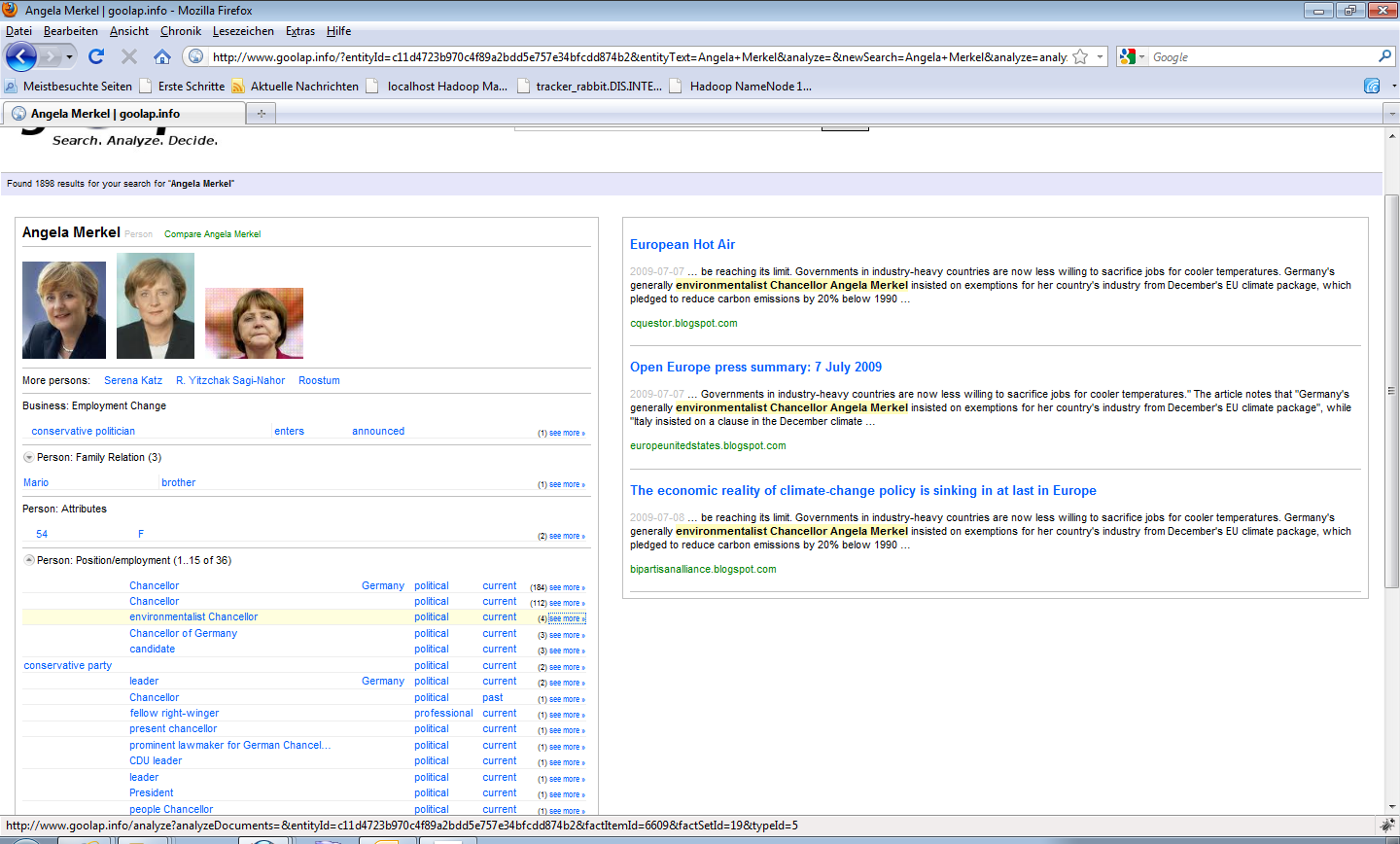 101
App III. Finding Truth on the Web
How well can we do now?
Detect copying on DB, and apply in data fusion [DBS09]
Detect copying on text, and remove duplicates from extraction
Detect copying on dynamic DB data [DBS09b]

Additional evidence for copying on structured data
Schema of data, layout of webpage, surrounding text, HTML source code

Additional evidence for copying on extracted data
Surrounding text
102
App III. Finding Truth on the Web
Improve I. Combine various of evidence
Need to decide the granularity to consider for surrounding text

Improve II. Consider partial copying
Copy a category of data
Loop copying

Improve III. Improve scalability both in the size of data and the number of sources
103
App IV. Finding Consensus of Opinions
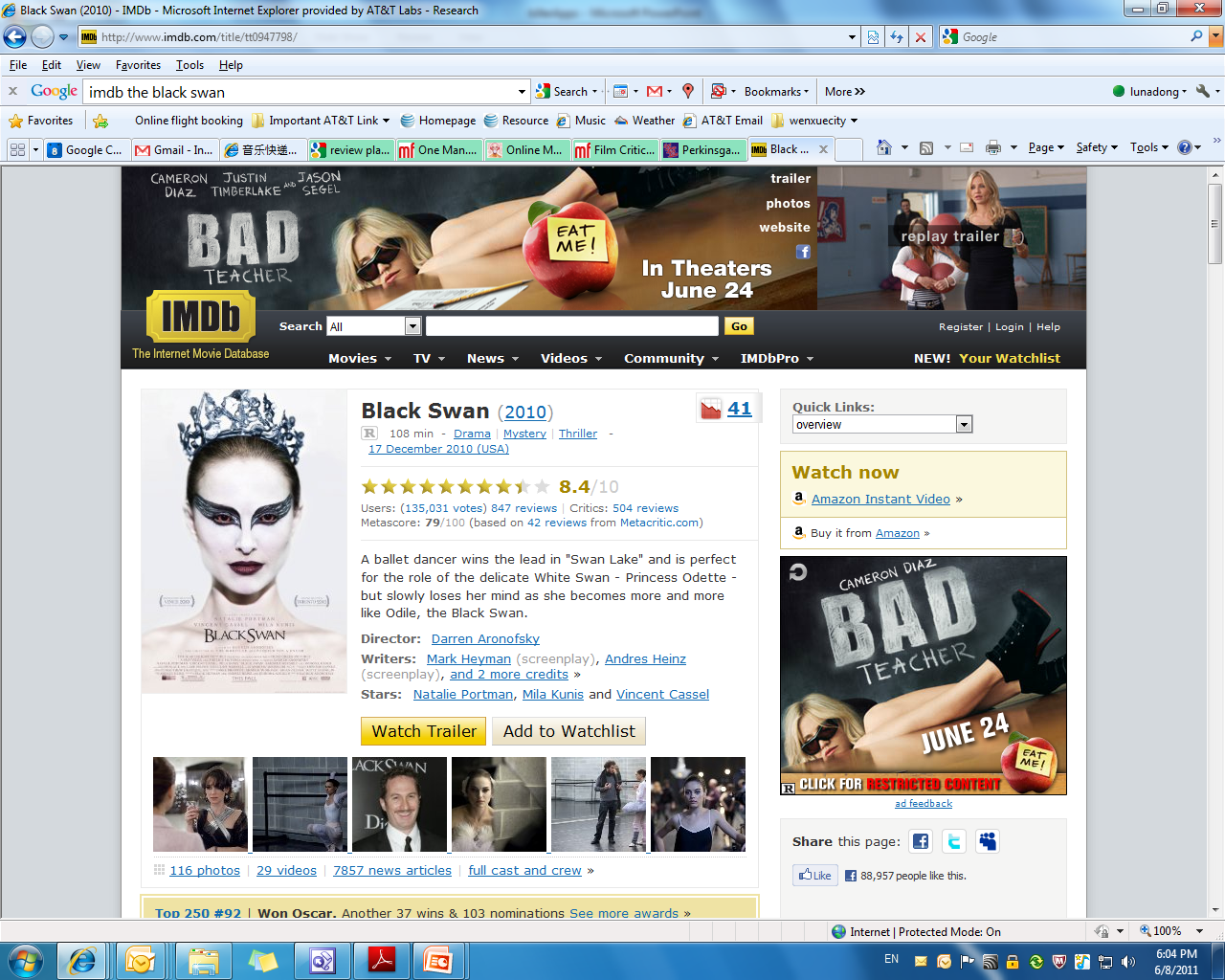 Users: (135,031 votes) 847 reviews | Critics: 504 reviews
Metascore: 79/100 (based on 42 reviews from Metacritic.com)
104
App IV. Finding Consensus of Opinions
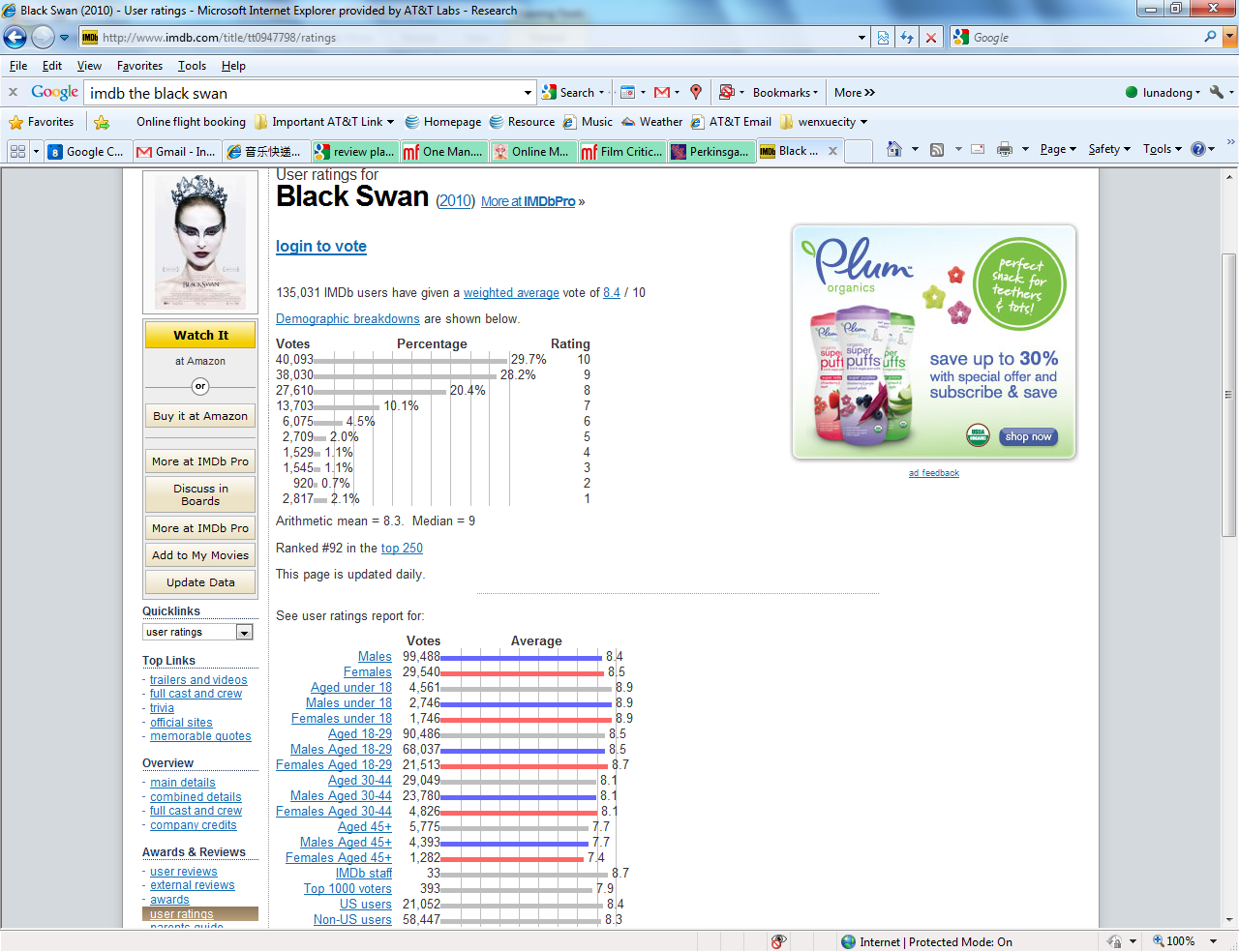 105
App IV. Finding Consensus of Opinions
How well can we do now?
Detect review duplicates

Improve I. Detect influence of reviews/ratings
Correlation between ratings for a pair of users

Improve II. From copied review fragments to influence of ratings
App V. Protecting Data Providers
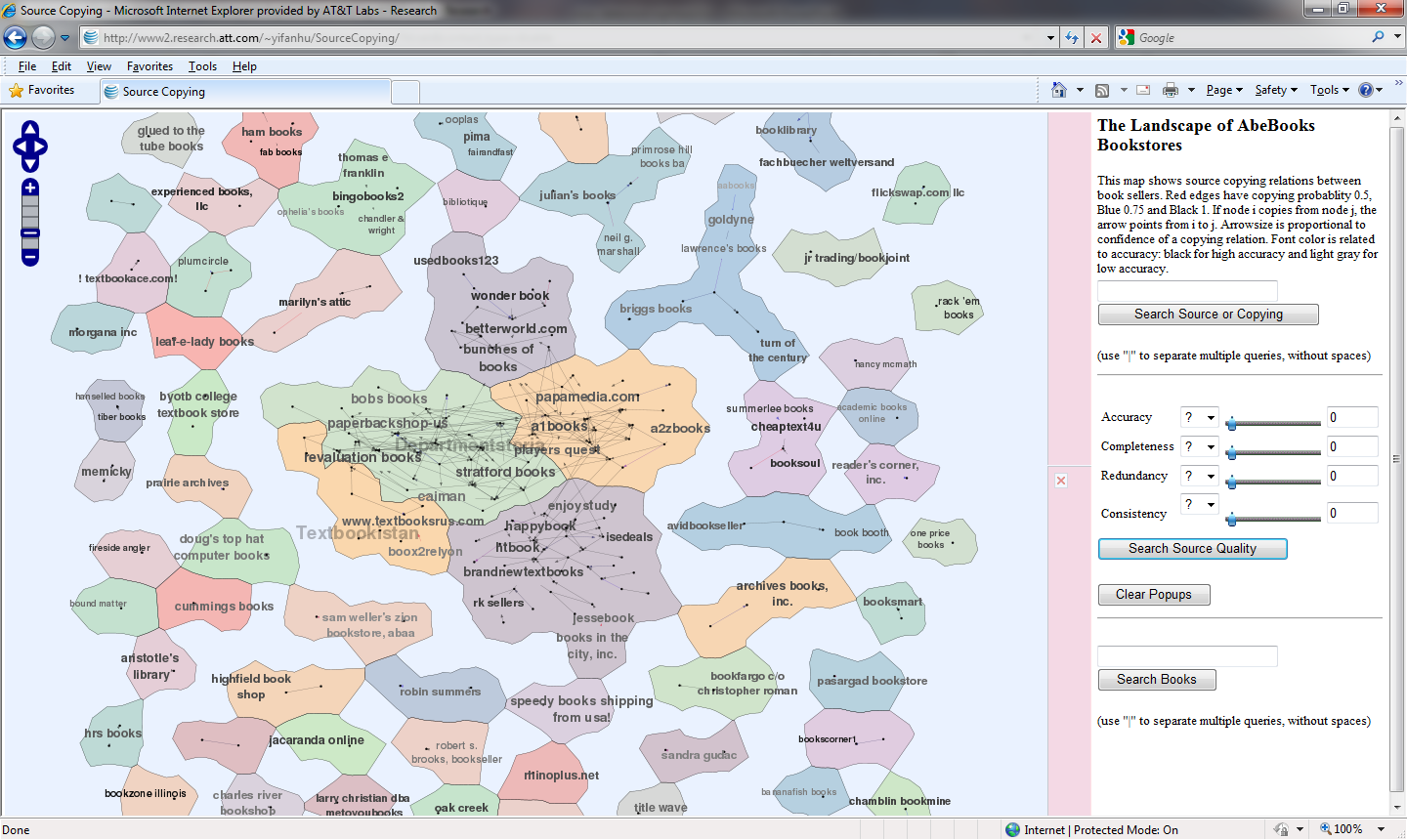 [Solomon, DBHS’10]
App V. Protecting Data Providers
How well can we do now?
Global copy detection on databases

Improve I. Global detection on other types of data
Consider missing sources

Improve II. Provide informative explanation
Why A is a copier of B but not the other direction
Why A but not B is a copier of C
Why A is a copier of B but not C
What if this value is not considered as wrong
Take Aways
Copy detection is important

There is a fair amount of work on copy detection for documents, software, databases, (images/videos,) etc.

Killer applications on the Web call for improved techniques
109
THANK YOU
110